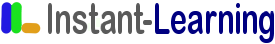 Projet OPIEVOY Migration didacticielStoryboard v2
Module : HRa Space – Arrivées /  Départs - temps estimé total : 2’ 00 
Chef de projet IL : P. MORIN
Chef de projet client : Brigitte LECHAPELIER
1
Module : Hra Space – Gestion des arrivées/départs
Visuel écran
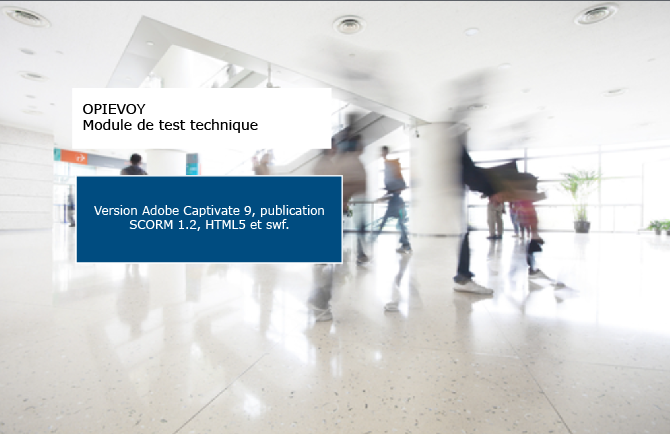 Bienvenue dans cette nouvelle leçon qui a pour objectif de :
vous montrer comment vous connecter à l’outil qui permet de gérer vos horaires de travail,
vous montrer comment signaler
votre arrivée,
vous montrer comment signaler
votre départ.
Sur bouton retour :
Sur bouton suivant :
2
Module : Hra Space – Gestion des arrivées/départs
Visuel écran
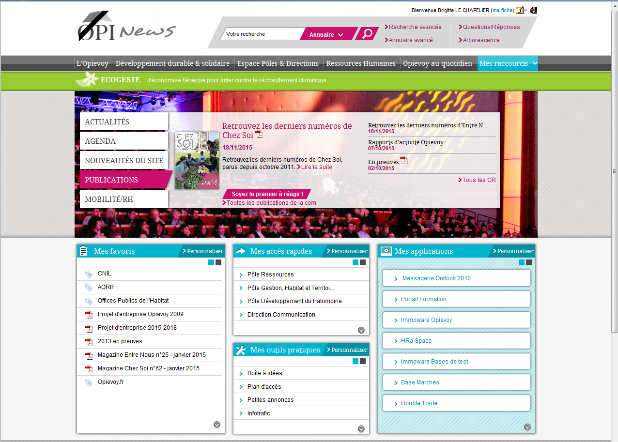 Nous avons ouvert notre ordinateur et nous nous sommes connecté au portail OPIEVOY.
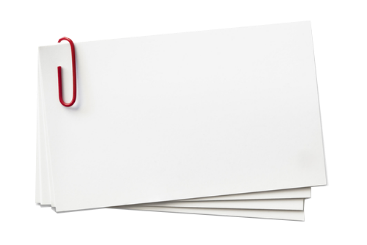 Nous partons du principe que vous avez déjà inscrit cette application dans « Mes applications »  en ayant coché le lien correspondant.
Pour installer une application dans « Mes applications », vous pouvez voir le module « xxx » en utilisant le menu situé à gauche.
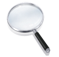 Cliquez sur « Hra Space » 
pour l’ouvrir !
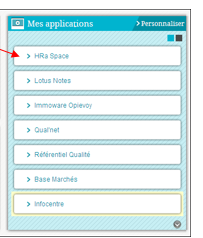 Sur bouton retour :
Sur bouton suivant :
3
Module : Hra Space – Gestion des arrivées/départs
Visuel écran
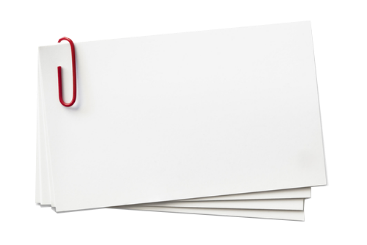 Notre identifiant et notre mot de passe ont été enregistrés par le système lors de notre première connexion.
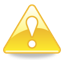 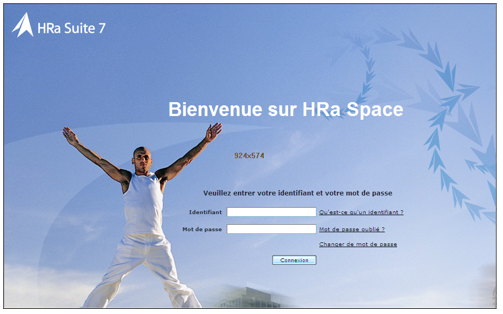 Lors de votre 1ère connexion, il est impératif de saisir votre identifiant en minuscule et votre mot de passe exactement de la même manière que pour vous connecter au réseau.
En cliquant sur le lien « HRaSpace », vous allez arriver directement dans la page d’accueil…
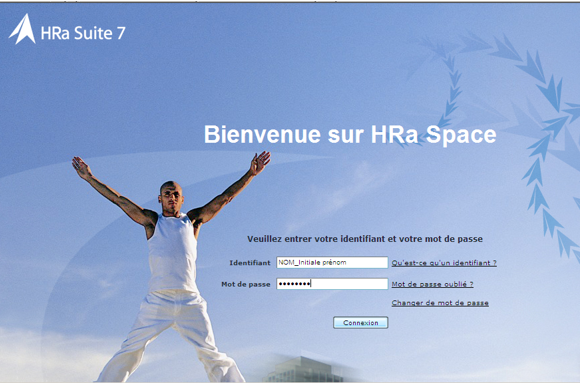 …sans même avoir besoin de cliquer sur le bouton de « connexion ».
Sur bouton retour :
Sur bouton suivant :
4
Module : Hra Space – Gestion des arrivées/départs
Visuel écran
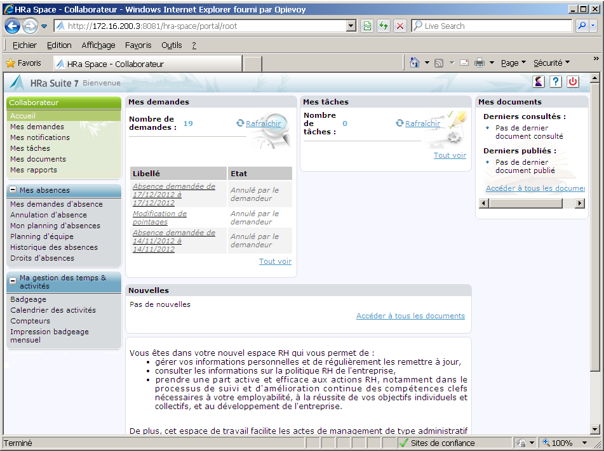 Nous voici dans la page d’accueil.
Ce qui nous intéresse ici est le thème
« Ma gestion des temps & activités »
Voyons maintenant comment pointer lors d’une arrivée.
Sélectionnez « Badgeage »
en cliquant dessus.
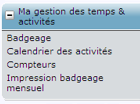 Sur bouton retour :
Sur bouton suivant :
5
Module : Hra Space – Gestion des arrivées/départs
Visuel écran
L’écran d’arrivée vient de s’ouvrir.
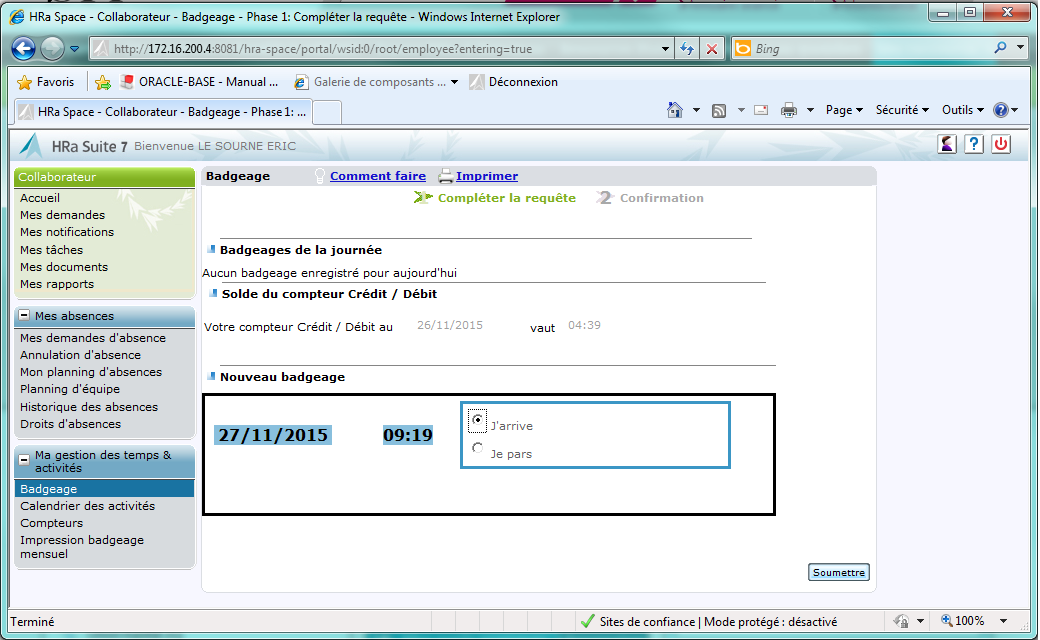 Dans la partie encadrée en noir la date et l’heure s’affichent.
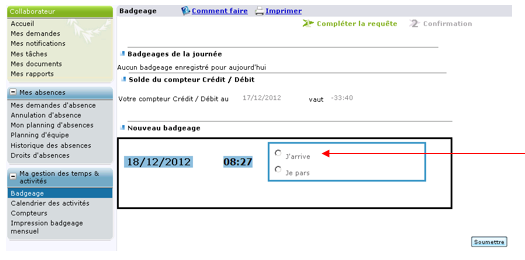 Pour enregistrer votre heure d’arrivée, cliquez sur le bouton radio, « j’arrive »…
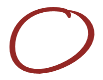 …puis sur le bouton « soumettre » !
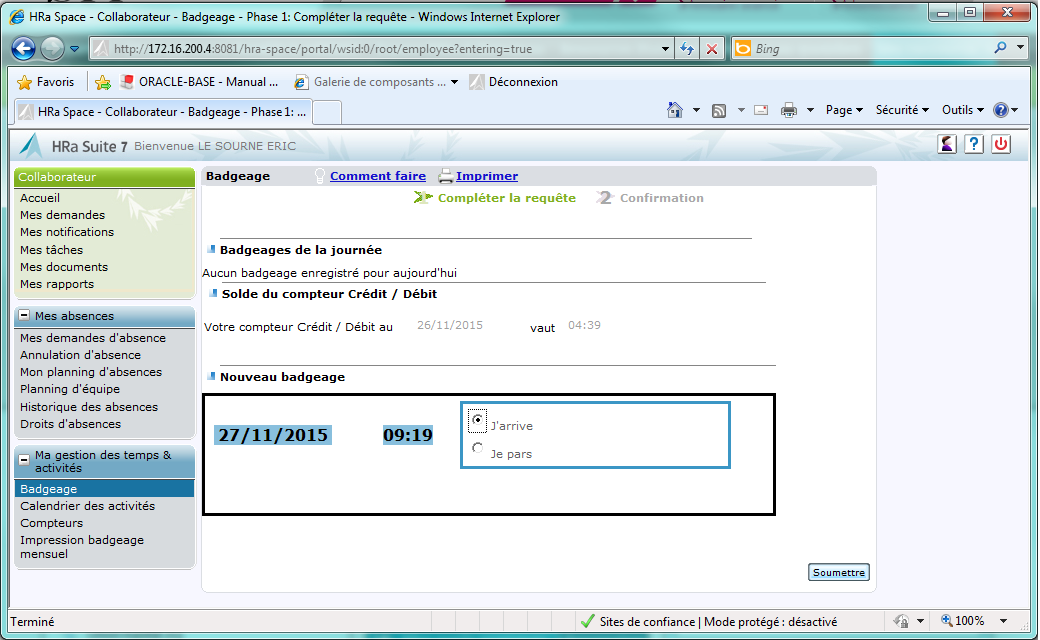 Sur bouton retour :
Sur bouton suivant :
6
Module : Hra Space – Gestion des arrivées/départs
Visuel écran
Votre arrivée a bien été prise en compte.
Ce message vous le confirme.
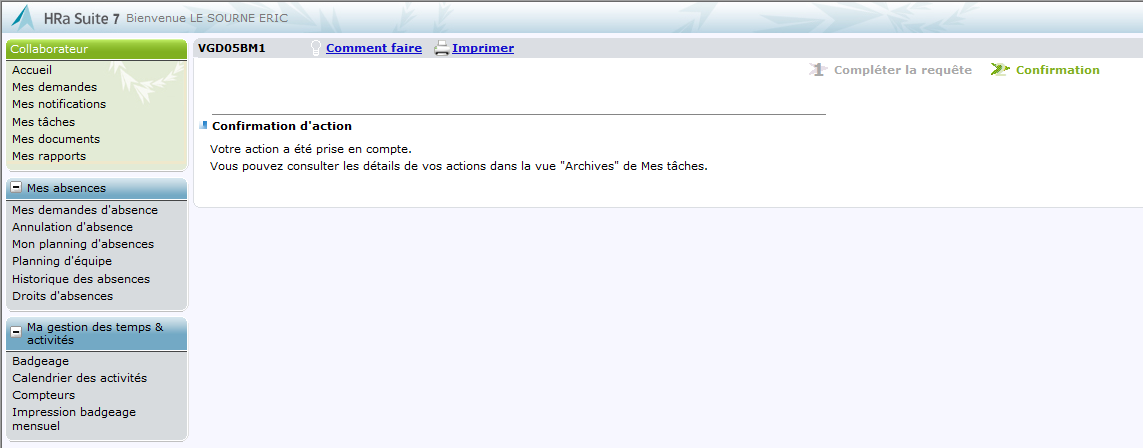 Voyons maintenant comment  faire lors de votre départ, le midi ou le soir.
La première chose est de vous connecter à nouveau. Voyons cela.
Sur bouton retour :
Sur bouton suivant :
7
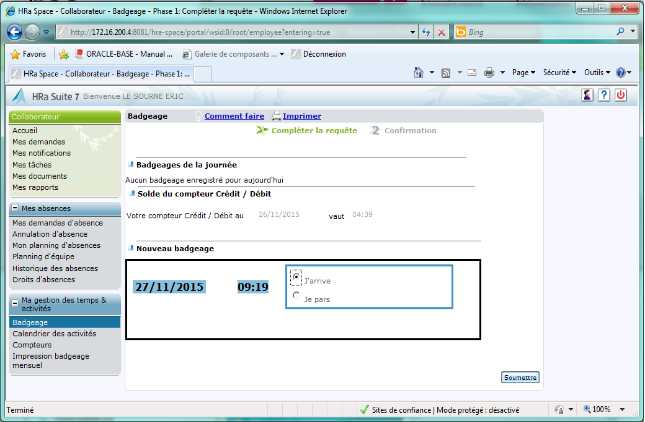 Module : Hra Space – Gestion des arrivées/départs
Visuel écran
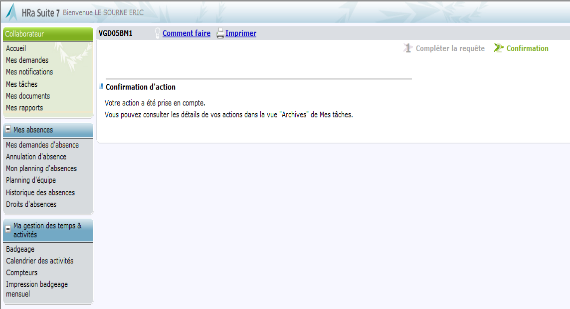 Nous voici à nouveau dans notre écran de saisie…
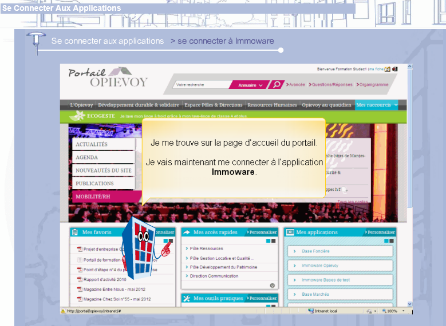 …et vous allez répéter la même opération mais au lieu de cocher le bouton radio « arrivée », vous allez cocher « départ ».
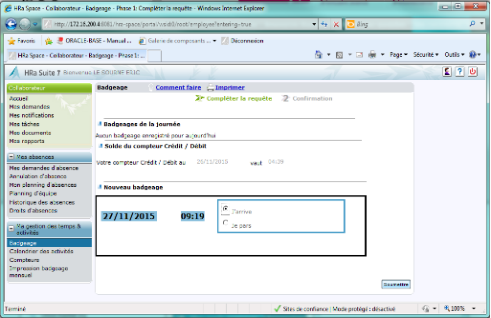 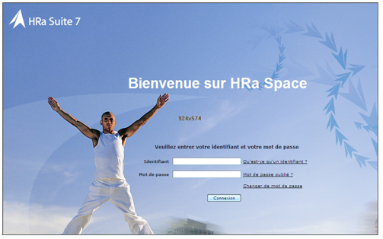 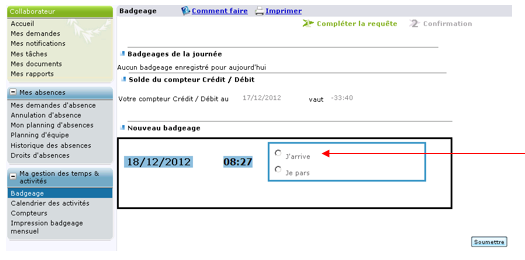 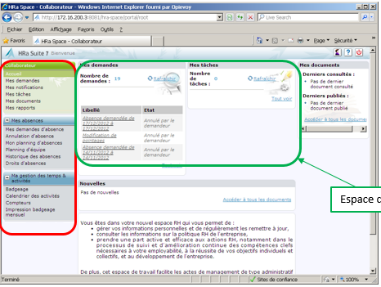 C’est à vous ! Cliquez sur le bouton radio « départ »…
…puis sur, « soumettre » !
Bravo ! Vous venez d’enregistrer votre heure de départ comme vous l’indique ce message de confirmation.
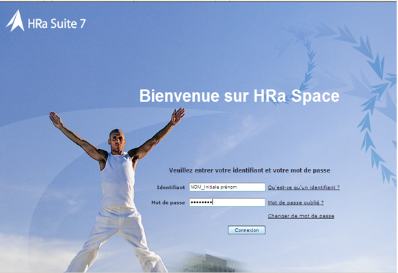 Il ne vous reste plus qu’à sortir de l’application HRaSpace en cliquant sur le bouton de « déconnexion  !
Et ceci termine ce tutoriel sur la gestion de vos arrivées et départs.
Sur bouton retour :
Sur bouton suivant :
8
Module : Hra Space – Gestion des arrivées/départs
Visuel écran
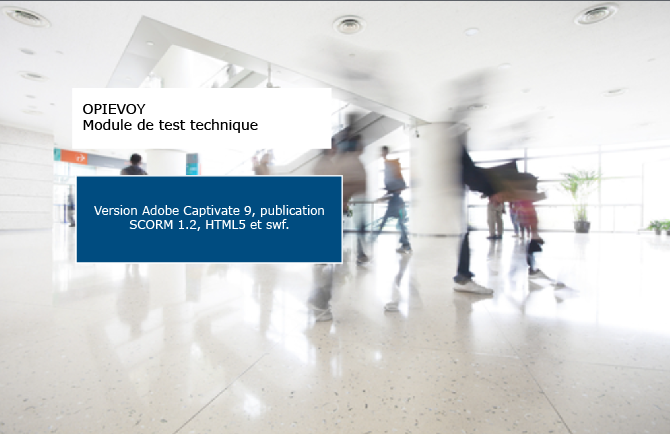 Vous pouvez maintenant passer à la leçon suivante en utilisant le menu situé à gauche.
Sur bouton retour :
Sur bouton suivant :
9